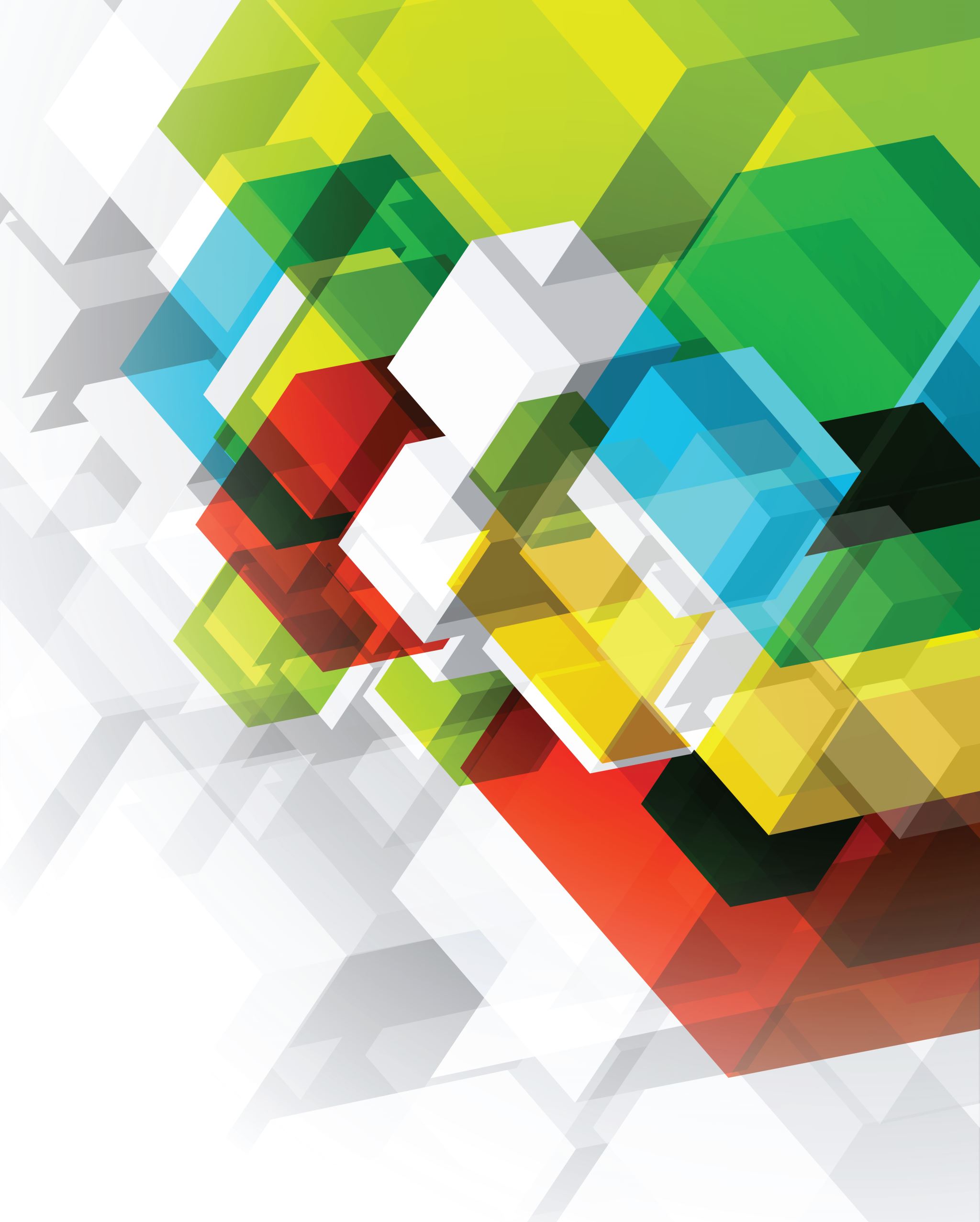 Rahoitus-markkinaoikeusluento 7
Julkiset ostotarjoukset
Pakollinen ostotarjous
Säännökset
Rahoitusmarkkinaoikeus luento 7
2
Sääntelyn tavoitteet
Rahoitusmarkkinaoikeus luento 7
3
”Vihamieliset” valtaukset
Rahoitusmarkkinaoikeus luento 7
4
Ostotarjouksen julkistaminen Tarjouksen tuloksen julkistaminen
Rahoitusmarkkinaoikeus luento 7
5
Tarjousasiakirja
Rahoitusmarkkinaoikeus luento 7
6
Kohdeyhtiön lausunto Hallituksen ja yhtiökokouksen päätökset
Rahoitusmarkkinaoikeus luento 7
7
Kilpaileva tarjous
Rahoitusmarkkinaoikeus luento 7
8
Pakollinen ostotarjous
Rahoitusmarkkinaoikeus luento 7
9
Vrt. yhtiöoikeudellinen lunastusoikeus / -velvollisuusOYL 18:1
Rahoitusmarkkinaoikeus luento 7
10
Tarjousvastike pakollisessa ostotarjouksessa
Rahoitusmarkkinaoikeus luento 7
11
Tarjousvastike vapaaehtoisessa ostotarjouksessa
Rahoitusmarkkinaoikeus luento 7
12
Hankinnat tarjousaikana ja sen jälkeen
Rahoitusmarkkinaoikeus luento 7
13